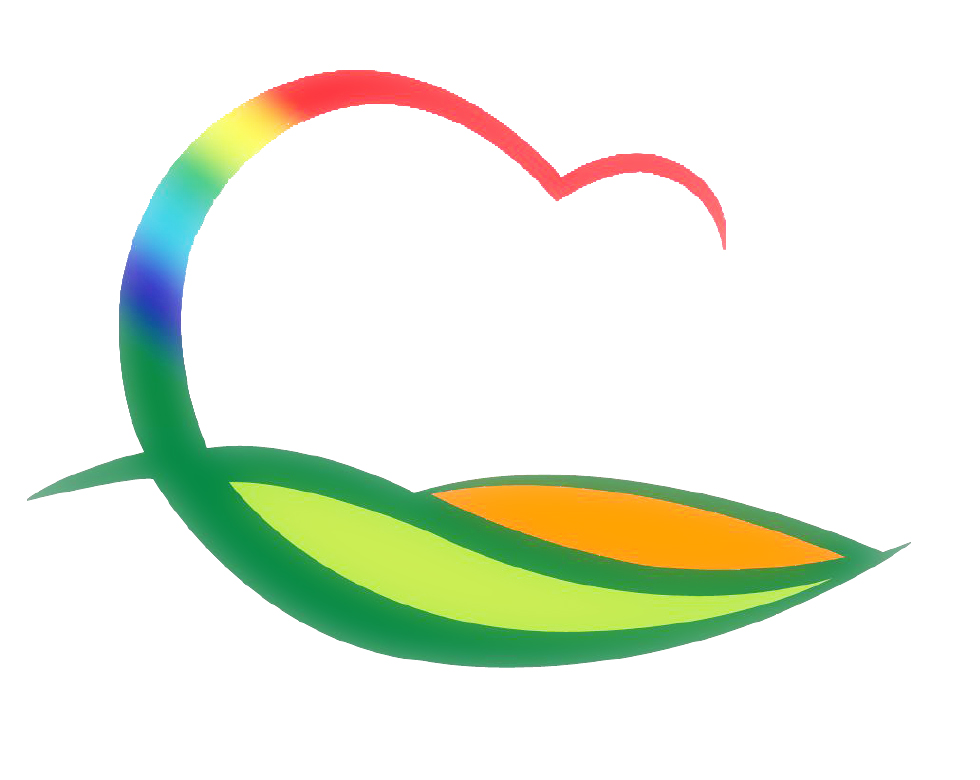 힐 링 사 업 소
1-1. 과일나라 테마공원 체험프로그램